Careers
Understanding LMI data in The Black Country
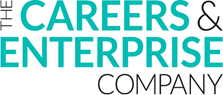 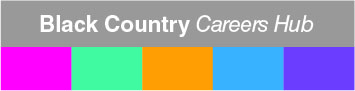 What do you think LMI stand for and what is it ?
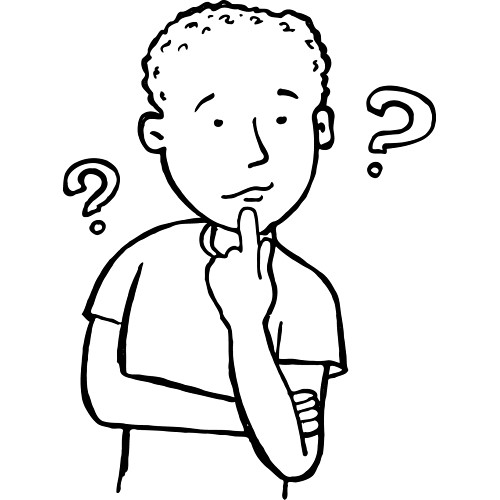 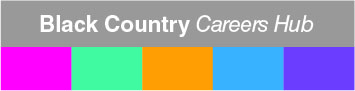 What is LMI? – Labour Market Information
Labour Market Information (LMI) is a useful tool to help research future jobs in the local area, understand the skills needed for certain roles and the demand for future employment. LMI helps to break down the complex ‘world of work’
Crucially for young people, LMI also covers future demand – what kinds of jobs will be in demand after leaving school and what kinds of skills will be needed. 
The world of working is changing rapidly. New technology and industry changes create some new jobs and also make others obsolete. Alongside the ongoing Covid-19 pandemic changing the way jobs are carried out and having a huge impact on the job market, it can be hard to keep up. It is important that young people are given the tools and information to aid their decisions about future careers and LMI is a key part of this
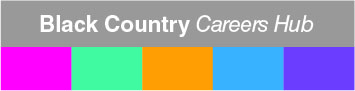 How can LMI help young people decide what to do next?
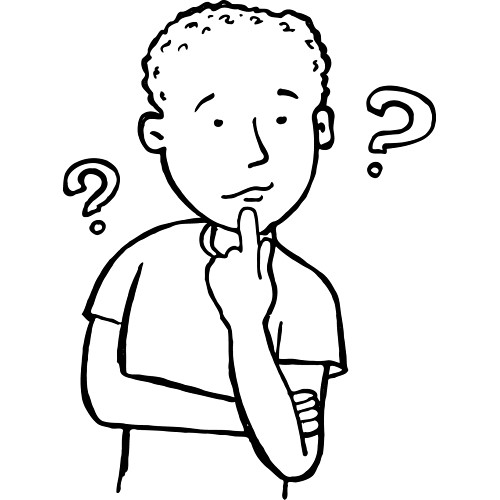 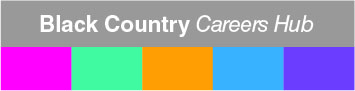 How can LMI help young people decide what to do next?
Having up to date, high quality information can help students decide things about their future such as:

 • Are there opportunities close to where I live in the sector I am interested in or will I need to relocate?
 • How competitive is the industry I am interested in?
 • Are there enough jobs and do I need to have a back-up plan? 
• Does the pay for the job I want align to what I would like to earn?
 • What is the best route for me to take to get to the job I would like? 
• Is the industry I would like to work in growing or shrinking?
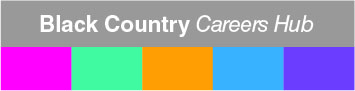 What are sectors?
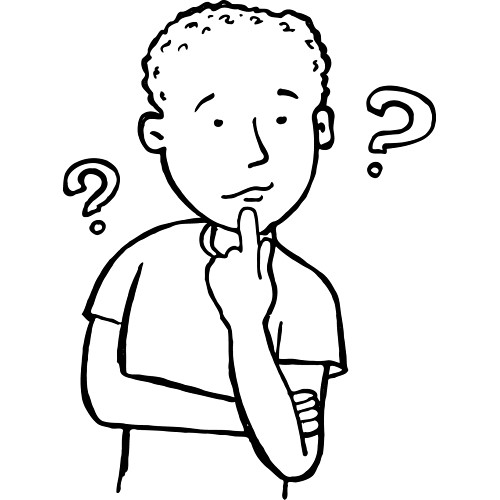 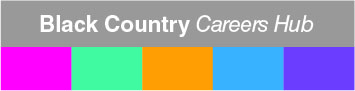 What is LMI
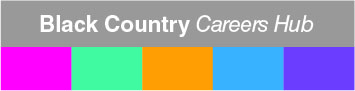 What are Sectors?
Across the world there are millions of different businesses, producing, selling and delivering different products and services.  Here in The Black Country we are home to a variety of different job sectors where you could work in the future
A sector describes a group of businesses that share the same or a related product or service. Sometimes these are called industries. 
It is important to understand the different sectors, as this will help you to think about which sector or sectors you might like to work in, what employers operate in different sectors and where there is growth (some sectors are really growing in The Black Country so there are more career opportunities in those sectors !).
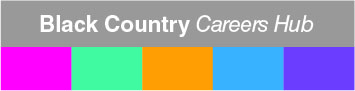 What do you think they key sectors are in The Black Country?
Retail Sector
Business Services
Public Health 
Advanced Manufacturing 
Construction
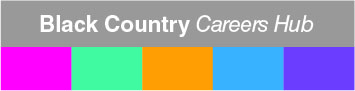 What do you think are the key sectors  in The Black Country?
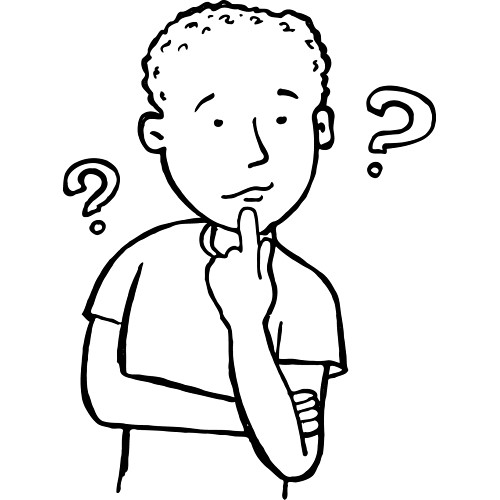 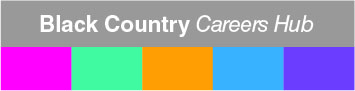 Do you know any of  these companies that are in The Black Country and what sectors do you think these companies are in?
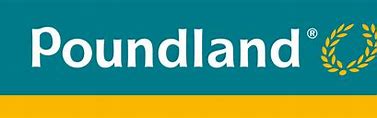 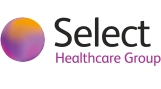 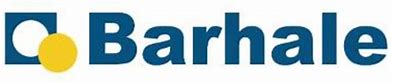 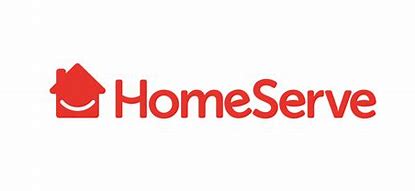 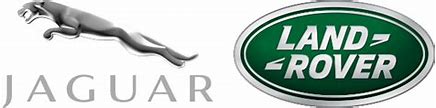 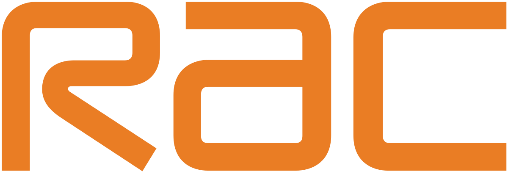 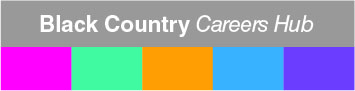 Do you know any of  these companies and what sectors do you think these companies are in?
Retail
Public Health
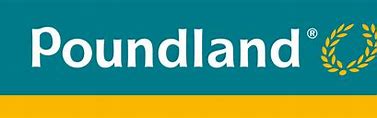 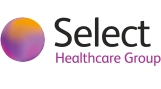 Construction
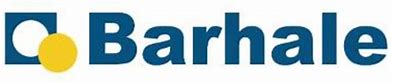 Construction
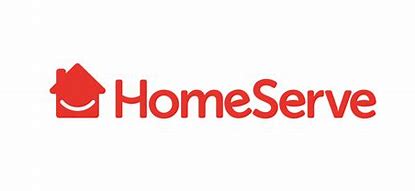 Advanced Manufacturing
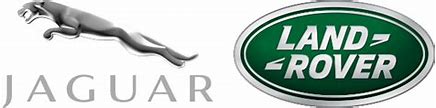 Business Services
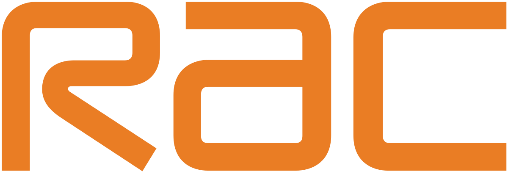 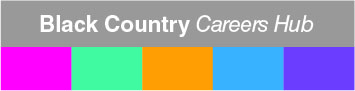 Employers are more than just a sector – think outside the box
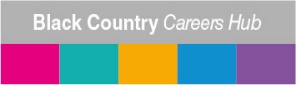 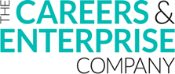 Black Country Careers Hubs Key Projects
Jaguar LandRover are an advanced manufacturing company. 
But, they also have a large number of staff working in design and marketing, business and administration, and finance teams. 
This means you could combine your interests in business and in building things with a finance career in the manufacturing and engineering sector.
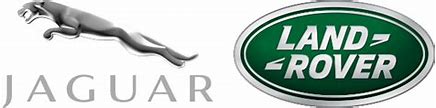 Careers within that sector
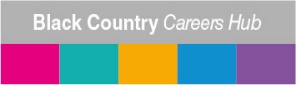 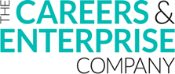 Black Country Careers Hubs Key Projects
In any one sector there are always lots of different careers.
People often start in one career and move to a different career in the same sector or even change sector altogether.  
For example in the Construction industry you could explore- Bricklaying, carpentry, quantity surveyor, heating and ventilation engineer, building quality inspector, site manager, administrative assistant, HR assistant , Finance
Your Task
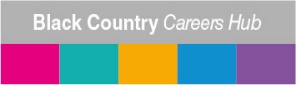 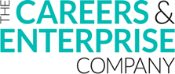 Black Country Careers Hubs Key Projects
Using the Labour Market information booklet , choose 1 sector to explore further. 
Once you have chosen a sector , choose one of the companies within that sector . 
Use the internet to research that company and try and find a list of jobs that you could do within that company . 

For example Poundland – you may think cashiers and retail staff , but you may just be surprised to how many varied roles each organisation can offer
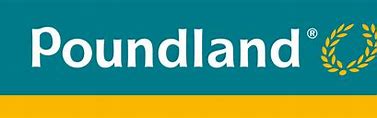